Föräldramöte HIOFK P-172025-05-07
https://www.laget.se/BollkulP15/
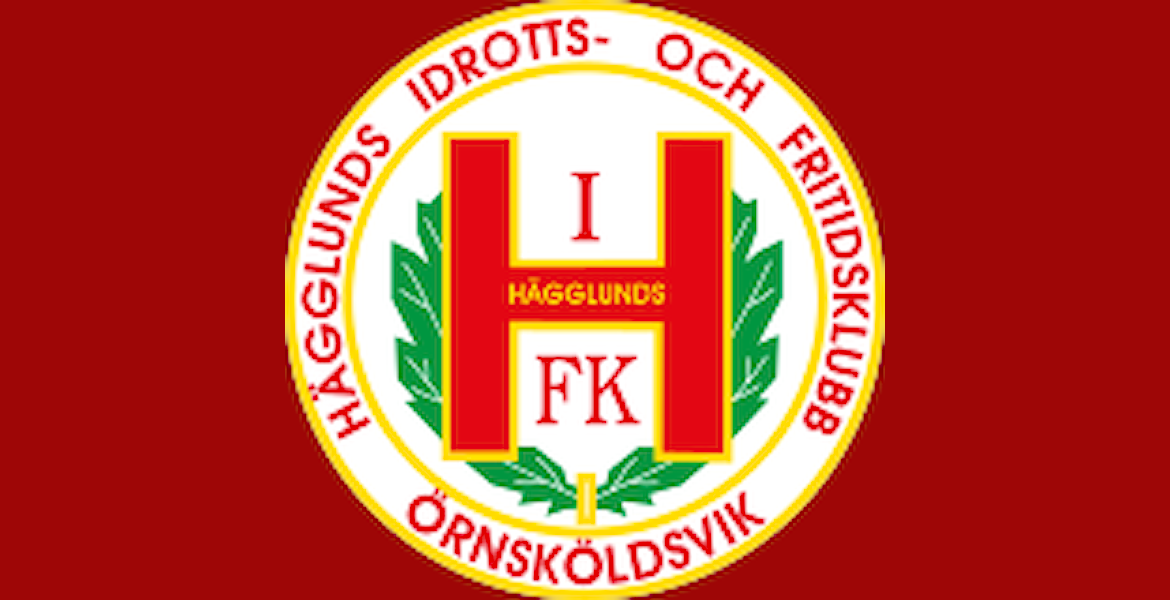 Agenda
Inledning					
Träning
Matchspel
Moälvensserien 5 manna
Ekonomi
Försäljning och beting
Jobbinsatser
Din roll som förälder
Lagets roller
Rollfördelning
Övrigt
Frågor
Avslutning
Inledning
Lagledare
Sara Modig 		073-038 07 30
Karin Wästerlund	070-678 79 14			
Tränare
Mikael Stertman	070-358 37 78
Per Hedlund
Pontus Westman
Tekle Angosom

Informationskanaler
Laget.se (app) – Tränings- och Matchtider, andra aktiviteter. Svara alltid på kallelserna!
Supertext 
Klubbens hemsida - http://www.hagglundsfotboll.se/
P17  Hägglunds IoFK P-17 | laget.se
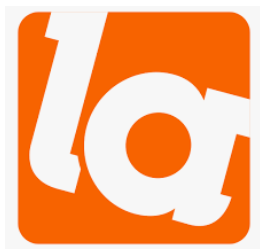 Träning
Hägglunds P17
Ca 18 st barn anmälda – Kul !

Träningar
Vårsäsong plan NP3
Måndagar 17.00-18.00
Lördagar kl 09.00-10.00
Grässäsong C-plan (troligtvis från 1 juni)
Måndagar 17.00-18.00
Onsdagar 18.15-19.15
Samling 15 minuter innan vid omklädningsrummen
Schemat för alla träningar kommer att finnas i Laget-appen
Matchspel - Moälvensserien
Tider meddelas via Laget.se
Lagindelning
Vi har anmält 2st lag så alla ska få spela så många matcher som möjligt
Vi kommer inte ha fasta lag utan kommer variera lagen. Matcherna fördelas jämt mellan barnen.

Upplägg
Antal omgångar: 12 st (24/5 – 7/9)  Matchuppehåll i juli.
Spelform: 5-mot-5 (4 utespelare + målvakt)
Speltid 3 x 15 minuter
Utrustning: Tröja, byxor, svarta strumpor, skor och benskydd. Föreningen står för utlåning av matchtröja och shorts, lämnas tillbaka tvättad efter säsongen. Vid förstörda eller ej återlämnade kläder blir man ersättninsskyldig.
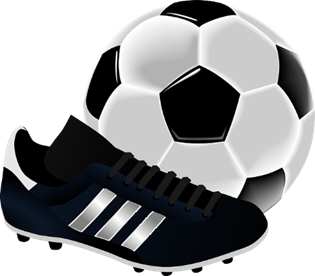 Ekonomi
Fasta avgifter
Medlemsavgift	             200 kr
Träningsavgift	             700 kr
Summa spelaravgift	   = 900 krFaktura har skickats ut digitalt via mail.

Beting (Hägglunds)
Per spelare 	   900 kr Avgift som respektive spelare skall jobba in till föreningen skall vara inbetalt senast 31/7
Vi väljer helt själva vad vi vill sälja.

Insatser beting
Förslag på jobbinsatser/försäljning vi kan göra för att få in pengar? Tex cesamhäften, 
Sälja extra för att bygga upp lagkassa?
Arbetsuppgifter Hägglunds IoFK
Arbetsuppgifter – P17
Krattning och Dukutläggning torsdag 8/5 kl 18.00. Medtag egen kratta!
Renoveringsdag Bussbyvallen (alla lag), 1 juni
Arbete med grusplan/gamla konstgräsmattan
Arbetsuppgifter under fotbollsskolan, 3 personer. Tis 24/6 ca kl 12-16. 
Städning v33 2 tillfällen – Städning av omklädningsrum, toaletter, cafeteria
Din roll som förälder….
Se till att ditt barn kommer i tid till samlingar för träning och match
Se till att ditt barn har med sig rätt utrustning t.ex: Kläder efter väder, Skor, Vattenflaska och Benskydd
Inget gnäll på domare, spelare eller motståndare vid match
Vi hejar och stöttar vårt lag, både i medgång och motgång
Coachandet lämnar vi till tränarna
Ställer upp på de uppgifter som finns inom laget – Tillsammans skapar vi möjligheter för våra barn
Lagets Roller
Tränare/stöd vid träningar/matcher
Hjälpa till vid träningar/matcher
Matchansvariga
Fördela matchvärdar samt linjedomare samt fikaförsäljning.						
Ansvarar för matchvärd samt linjemän för våra hemmamatcher.
Fikaansvarig
Bestämma vad som ska finnas till försäljning, ordna prislista,qr-kod samt fylla på fikalåda.						
Ekonomiansvarig	
Sammanhållande för lagets ekonomi under säsongen.					
Aktivitetsansvariga	
Ansvara för att hitta på något med laget utanför fotbollsplanen.
Försäljningsansvarig
Ansvara för försäljning kopplat mot beting och lagkassa.
Rollfördelning
Lagledare
Karin Wästerlund, Sara Modig
Tränare								
Mikael Stertman, Per Hedlund
Pontus Westman Tekle Angosom
Matchansvarig 
Anna Johansson
Fikaansvarig							
Veronica Wiklund
Ekonomiansvarig	
Richard Svensson?		
Aktivitetsansvariga	
Jonathan Zidén, Alexandra Westin
Beting & Försäljningsansvarig
Nurgül Nilsson, Jenny Lilja
Representant arrangörsgruppen fotbollsskolan
Karin Wästerlund, Sara Modig
Övrigt
Kickoff/teambuilding
Fotbollsskolan 23-26/6
I år anordnas fotbollsskola igen för årskullarna 2015-2018
Sista anmälningsdag 25/5
Kostnad 600,- (gratis för barn boende I Övikshems bostäder, 30 platser)

HIoFK Fonden – det finns möjlighet att ansöka om bidrag för ekonomisk stöttning. Kontakta någon av oss ledare för ansökan
Frågor
?
Vi ser fram emot en spännande säsong !
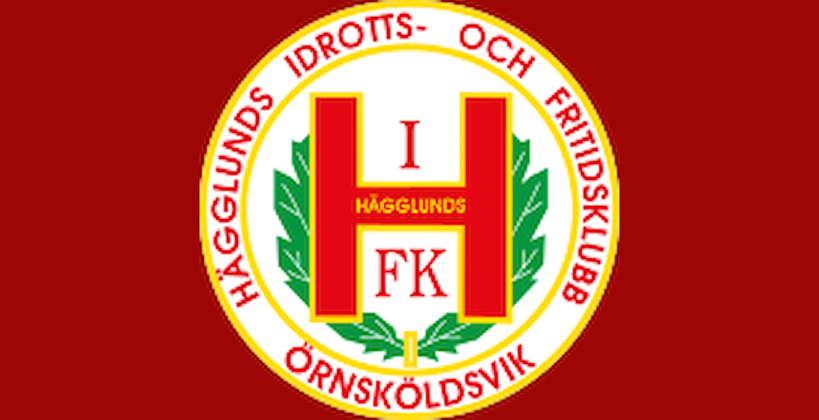